Mijn stage bijOhmann Notariaat
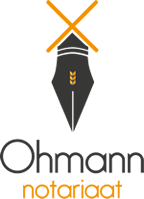 Romy Duivenvoorde
Jaar 3, klas RE3D
2023-2024
Wie ben ik?
De organisatie
De locaties
Wat doe ik?
Mijn ervaringen
Waarom Ohmann Notariaat?
Solliciteren
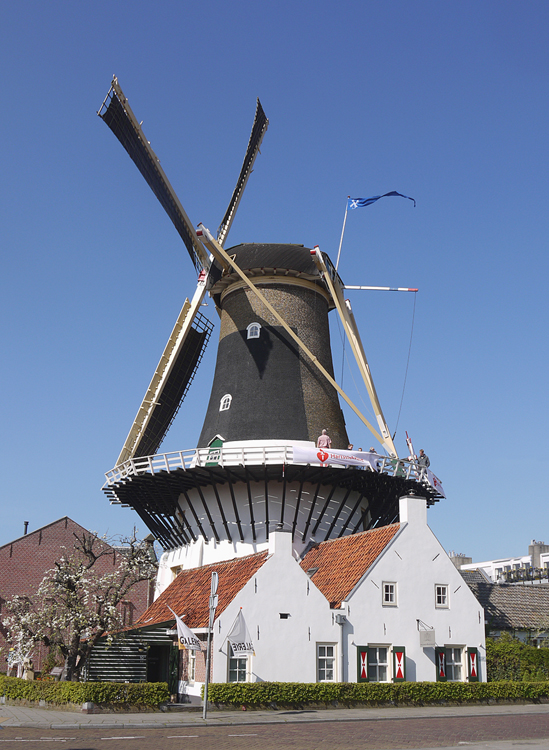 Inhoud
Romy Duivenvoorde
24 jaar oud
Derdejaars student HBO-Rechten
Interesse in Vastgoed en Familierecht
Woon in Noordwijkerhout
Stage in Wassenaar
Wie ben ik?
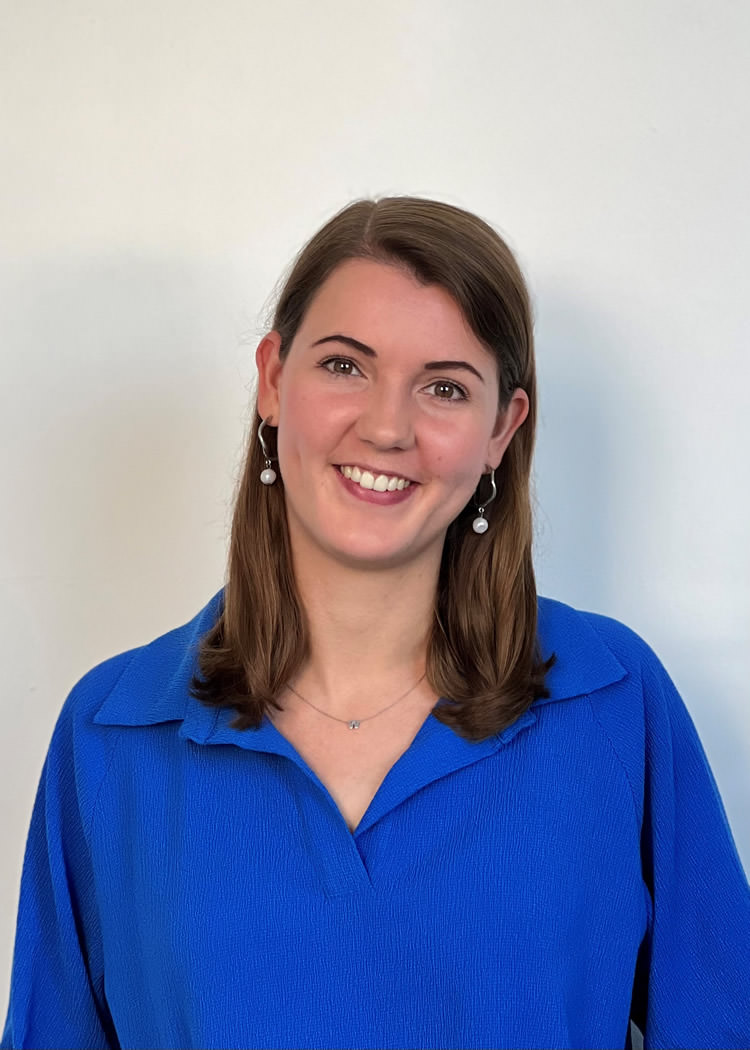 Notariskantoor in Wassenaar
2 locaties; Molen en Gravestraat 2
15 medewerkers
Kantoor bestaat al heel lang
Sinds 2018 is het protocol overgenomen door mr. D.O. Ohmann
Afdelingen:
Ondernemingsrecht
Familierecht
Vastgoed
De organisatie
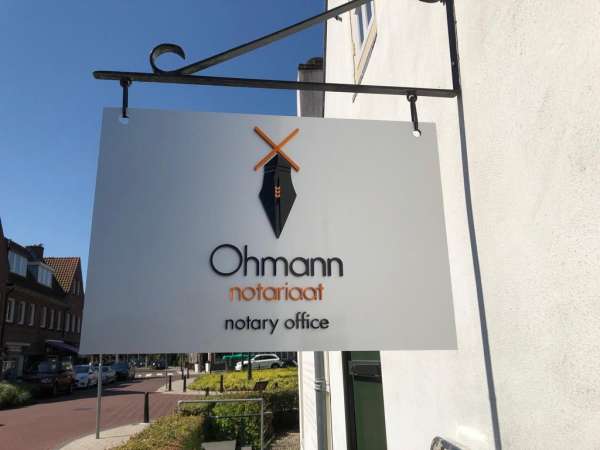 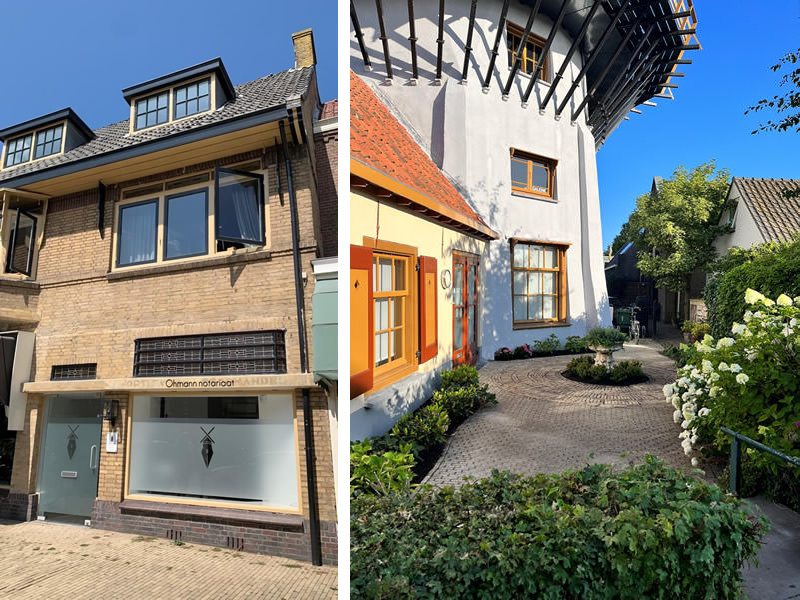 De locaties
Werkzaam in verschillende rechtsgebieden
Focus op Vastgoed en Familierecht

Cliënten ontvangen op kantoor
De telefoon opnemen
Nieuwe dossiers aanmaken
Administratieve werkzaamheden
Aktes opstellen
Aktes passeerklaar maken
Aktes inschrijven
Legalisaties
Wat doe ik?
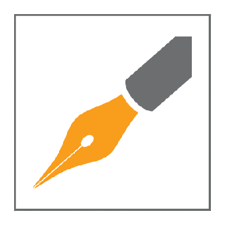 Heel goed!
Erg naar mijn zin
Afwisselende werkzaamheden
Gezellige werksfeer
Notariaat past heel goed bij mij
Al veel geleerd
Mijn ervaringen
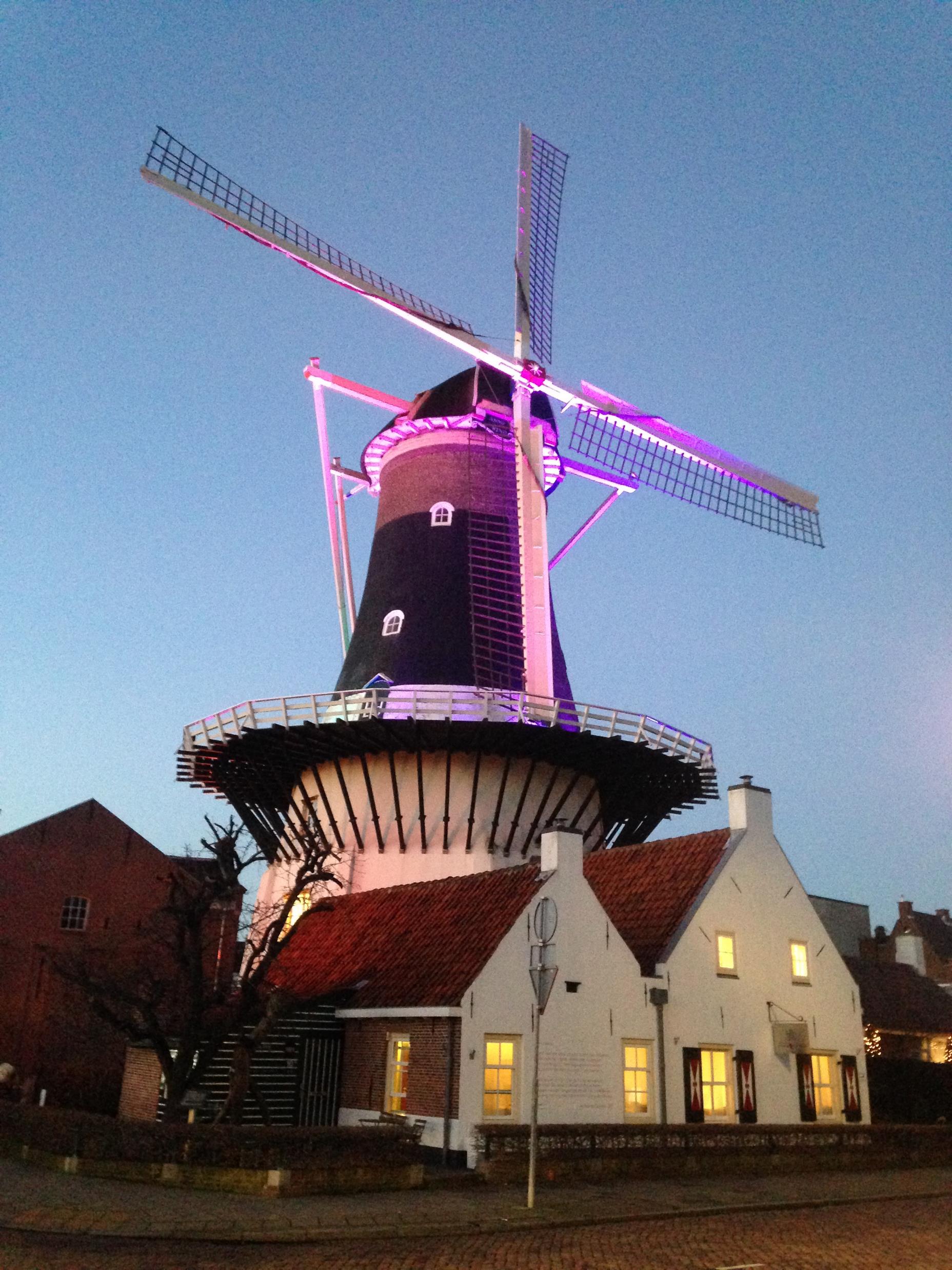 Relatief klein kantoor
Goede en persoonlijke begeleiding
Gezellige en informele werksfeer
Leuk en jong team
Kennismaking met het notariaat en de verschillende rechtsgebieden
Afwisselende werkzaamheden
Doorgroeimogelijkheden
Waarom Ohmann Notariaat?
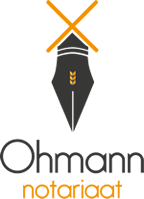 Wil jij volgend jaar stagelopen bij Ohmann Notariaat?
Stuur je cv en motivatiebrief naar info@notariaatohmann.nl
Voor vragen kan je altijd even naar het kantoor bellen: 070-5123131
Of mail ze gerust naar mij: s1102782@student.hsleiden.nl, ik beantwoord ze graag!
Solliciteren
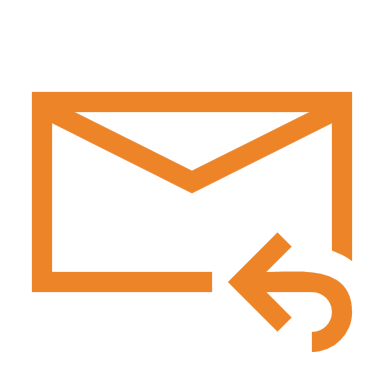 Succes met het zoeken naar een stage!
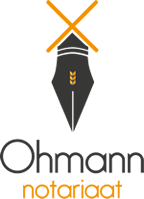 En wie weet tot ziens bij Ohmann Notariaat ;)